Oneonta Weather
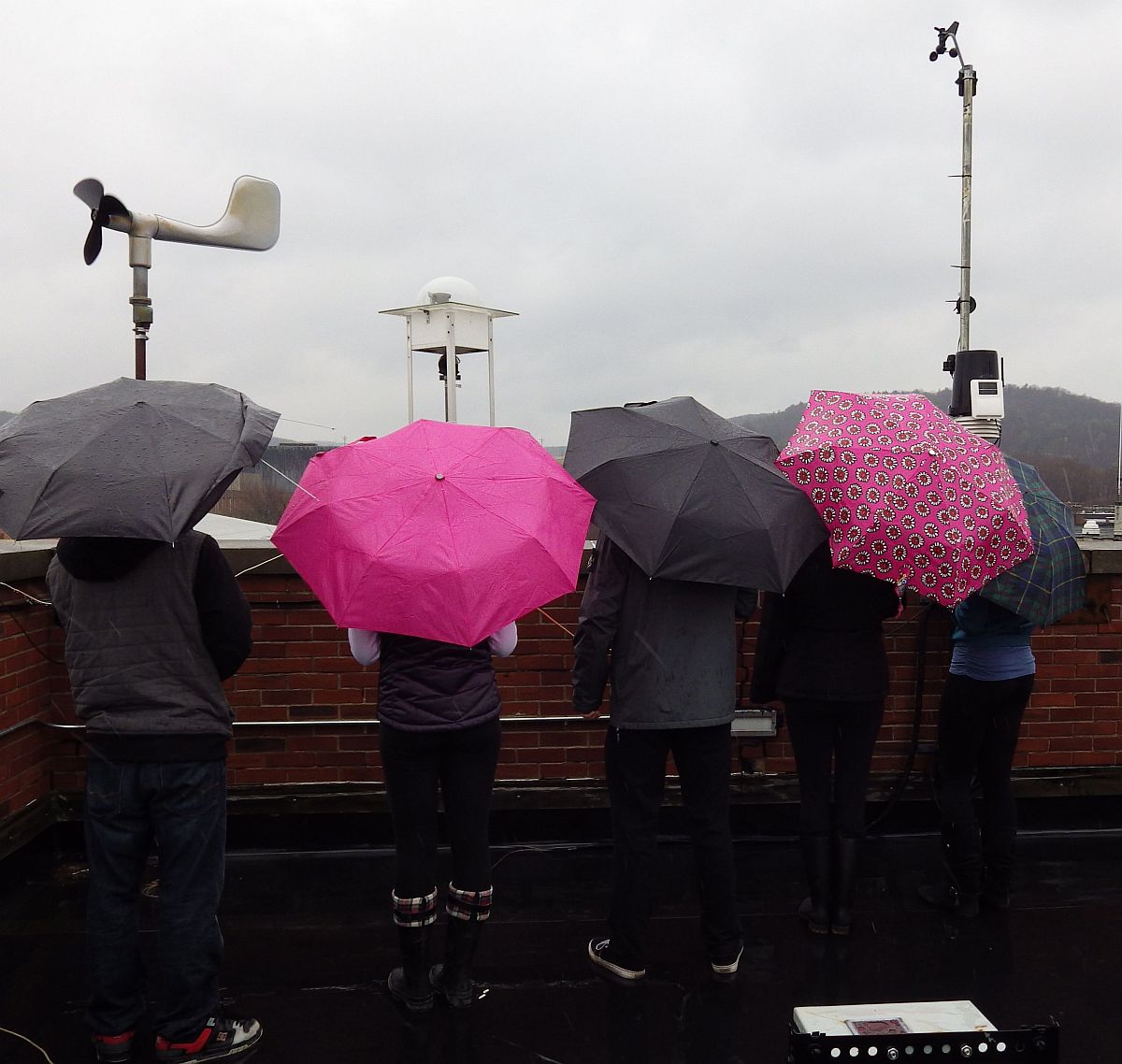 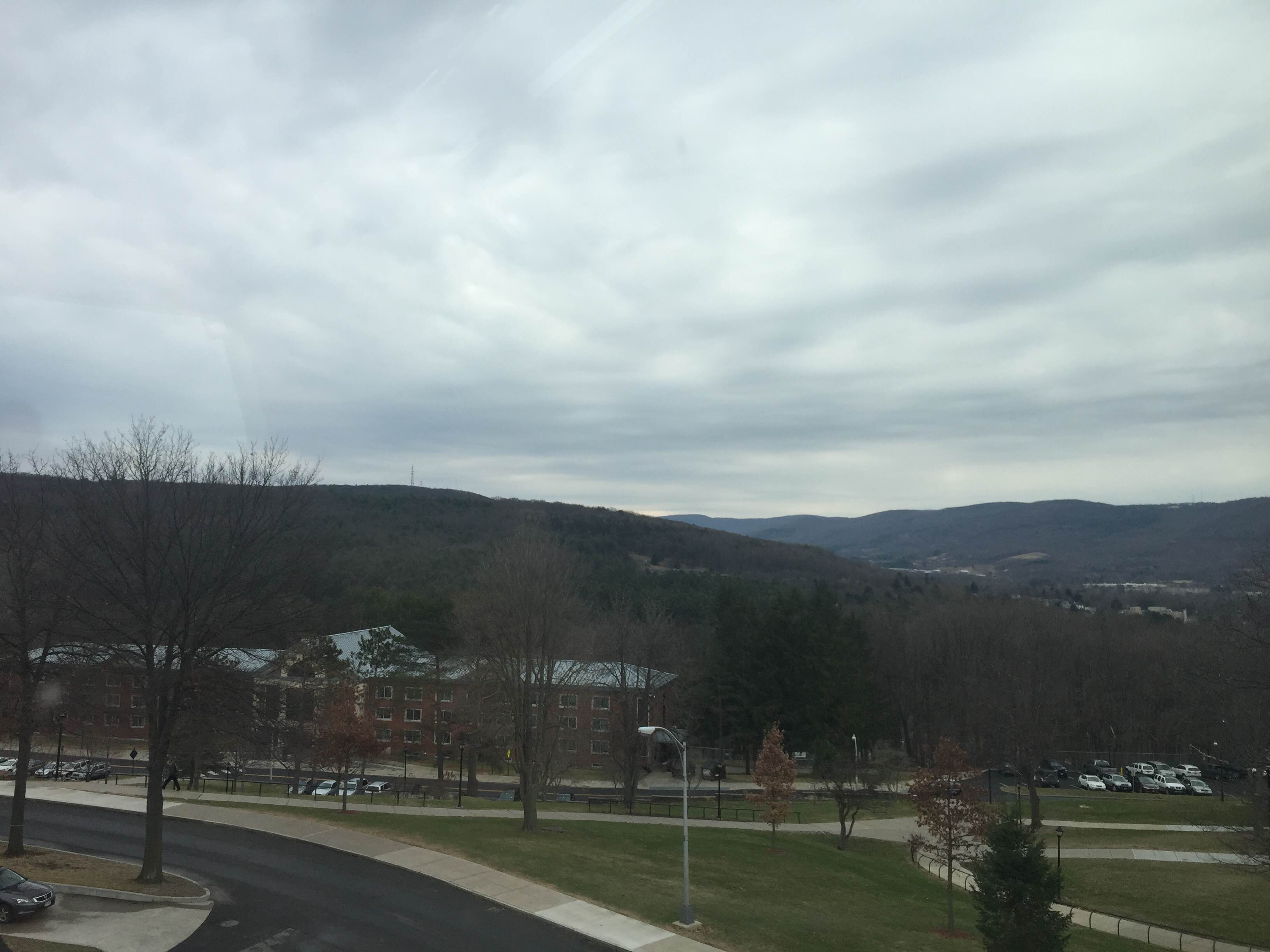 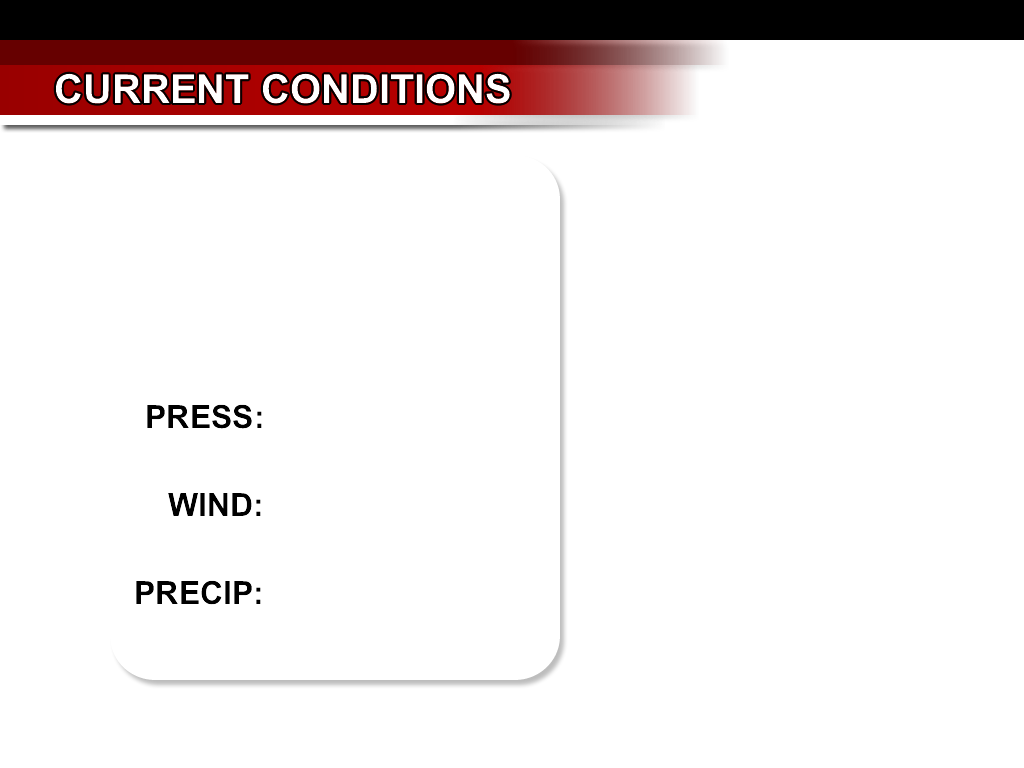 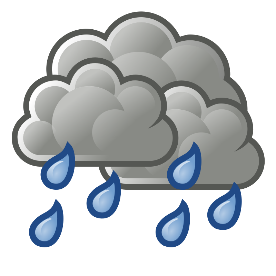 51°
1009.2 mb
W 8 mph
0.03”
Almanac – Mar 23, 2016
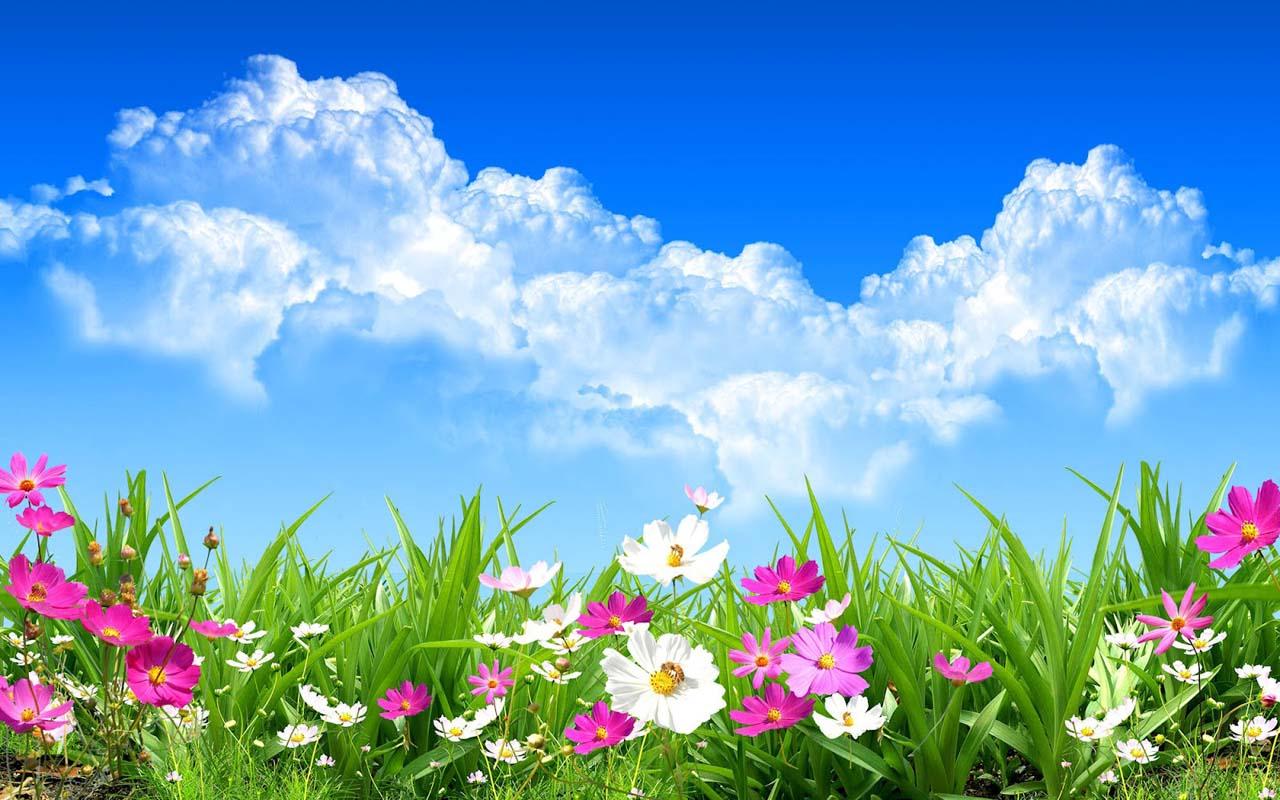 Sunrise: 6:47 am
Sunset: 7:15 pm
High:  (Avg 43) 
69 (2012)
Low:  (Avg 25)
10 (1972)
Record Precip: 
1.05” (1977)
Record Snow:
6” (1967)
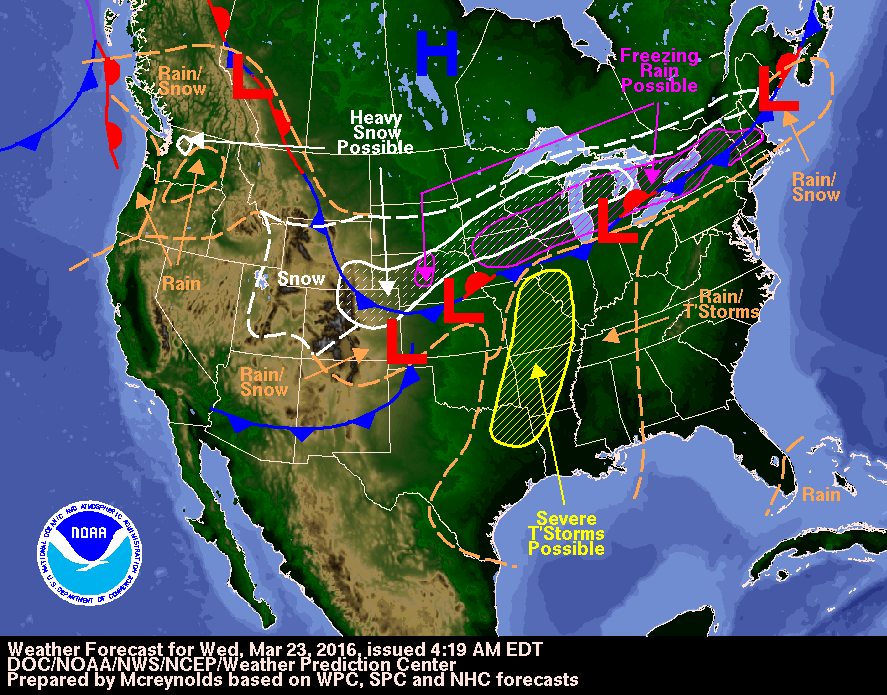 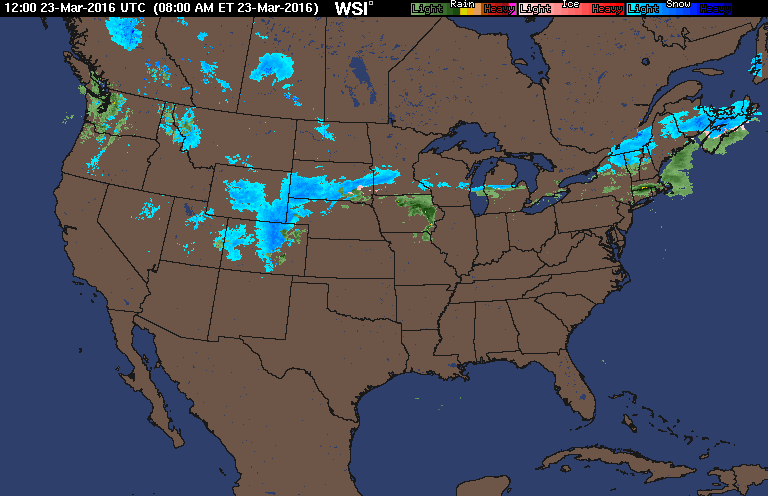 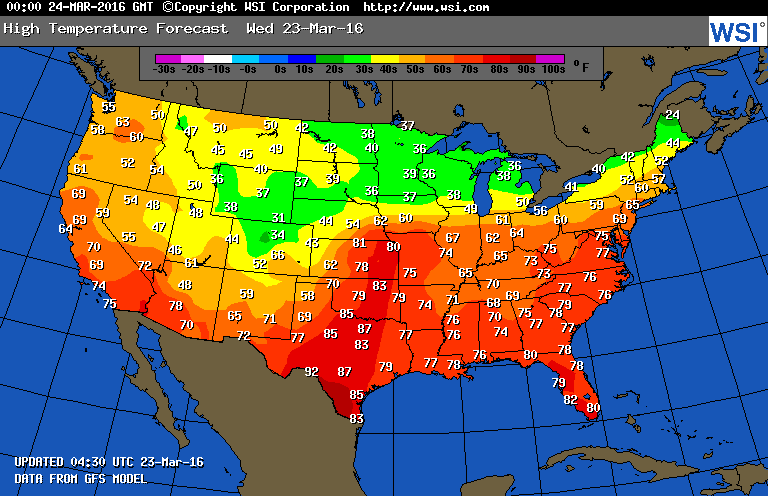 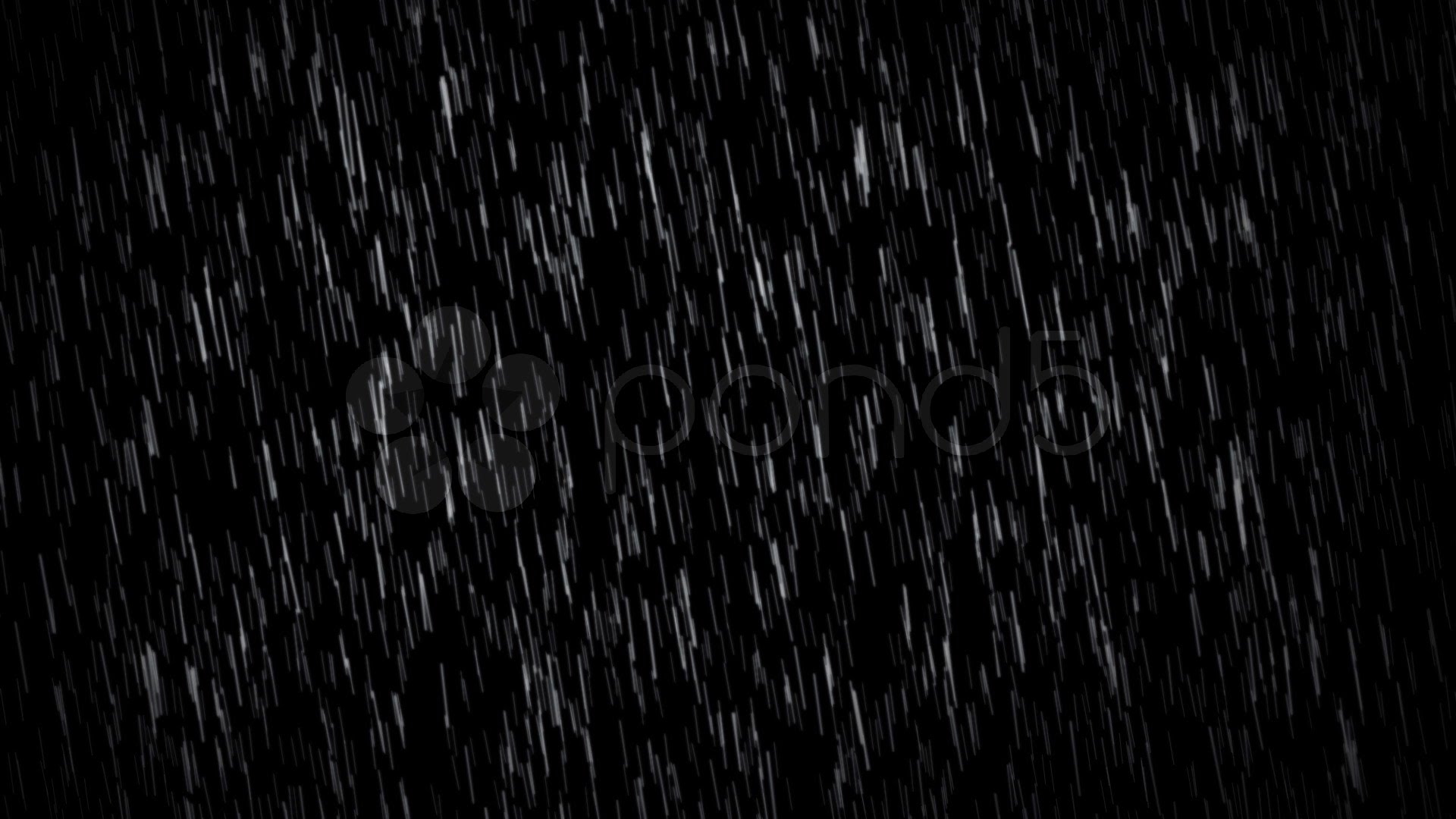 Tonight
40°
Rain Showers
East Wind 
Light and Variable
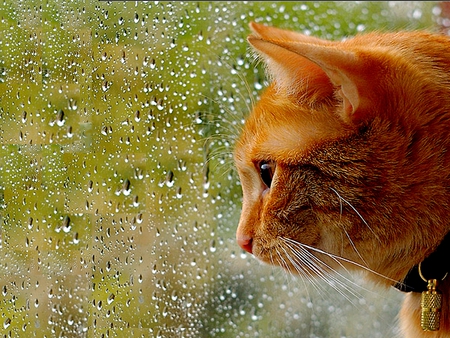 Tomorrow
59
Morning Showers
Tomorrow Night
46
Rain Showers Likely
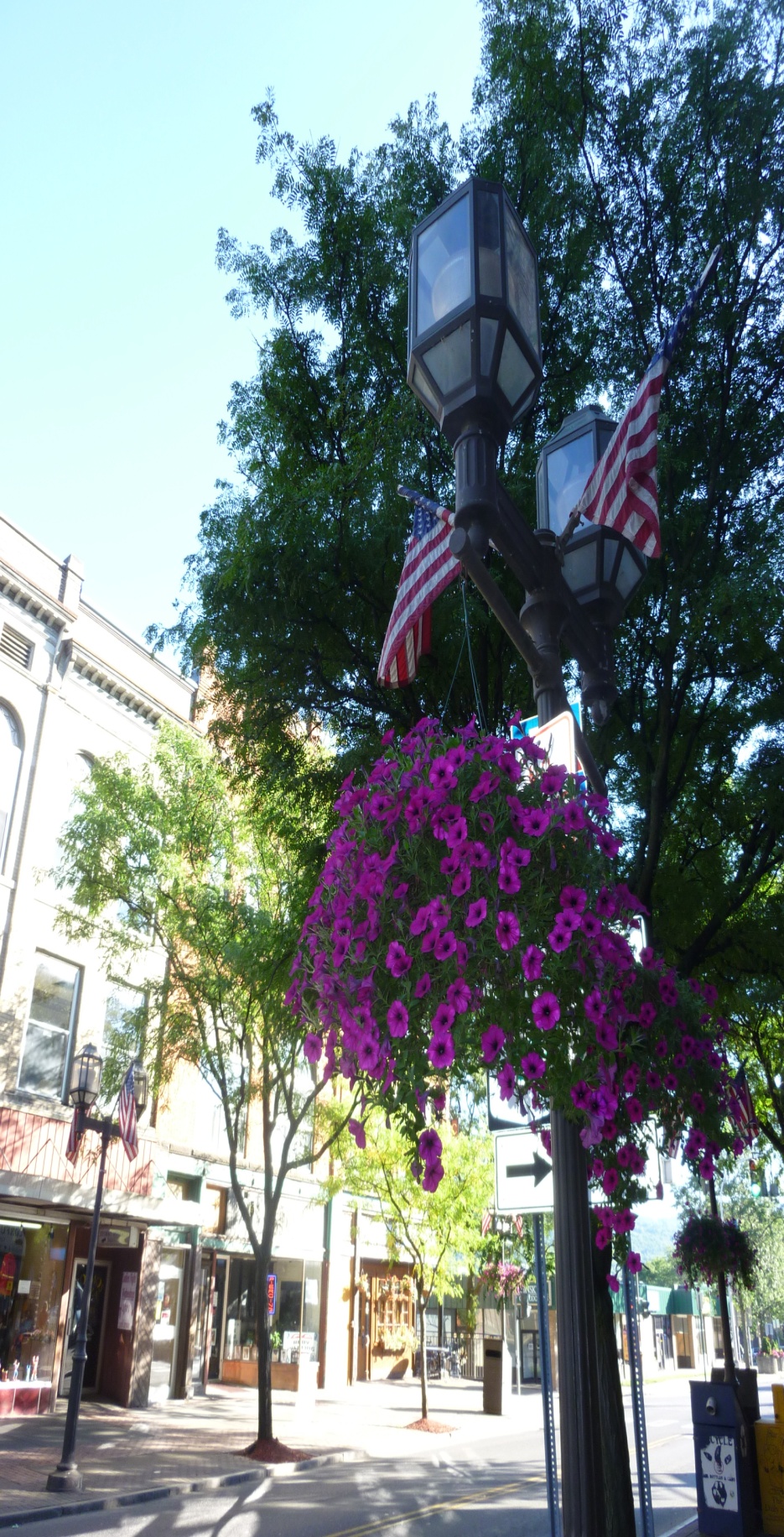 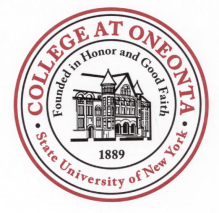 FIVE DAY FORECAST
ONEONTA, NY              WEATHER
FRI
SAT
SUN
MON
TUE
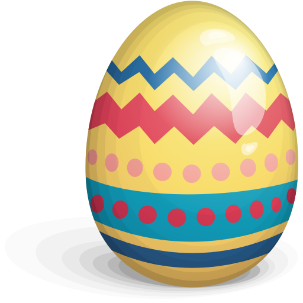 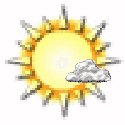 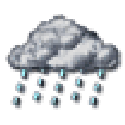 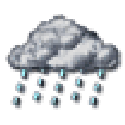 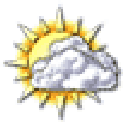 Chance Showers
Partly Sunny
Partly Sunny
Rain Showers
Mostly 
Sunny
HIGHS
52
54
61
50
46
28
32
40
32
31
LOWS
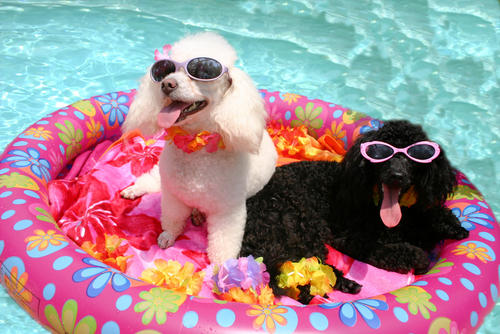